技术说明书
C-S32S
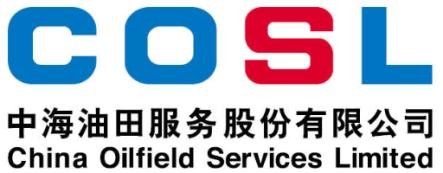 隔离液
发布日期： 2024-6-10
C-S32S是一种复合型隔离液，适用于水基钻井液和油基钻井液的顶替。
主要特性
高温下稳定性好
具有流变可调性
可使用淡水和盐水配浆
应用范围

推荐温度（BHCT）：≤180℃（≤356℉ )
推荐加量（BWOW）：2.0-4.0%


包装储运
包装要求：复合包装袋或按用户要求
包装规格：25kg/袋或按用户要求
贮存条件：贮存在干燥通风处，远离热源、火源
保 质 期：24个月
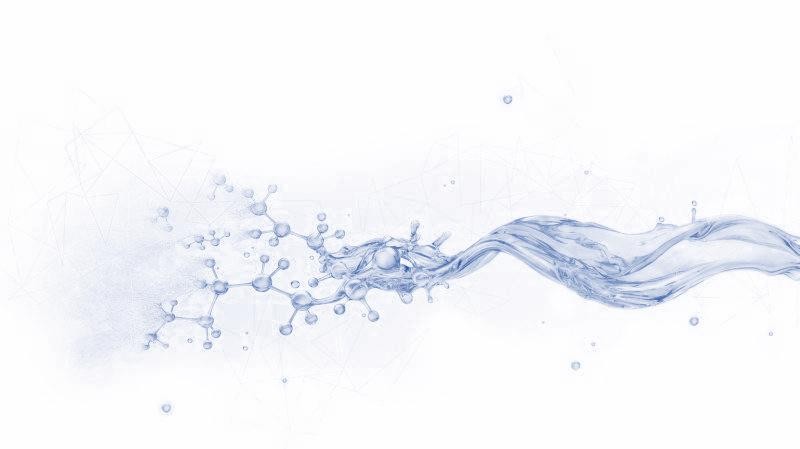 www.cosl.com.cn
中海油田服务股份有限公司
本信息仅供参考，COSL对该部分的信息不做任何担保和保证。
所有涉及到的产品和质量保障应遵守销售条款。本文件中的内容不具法律效应，也不是有效的法律建议。
河北省廊坊市三河燕郊行宫西大街81号
zhangxd11@cosl.com.cn
+86-10-8452 2344
Page 1 of 1
Technical Data Sheet
SPACER

Date issued：2024-6-10
C-S32S
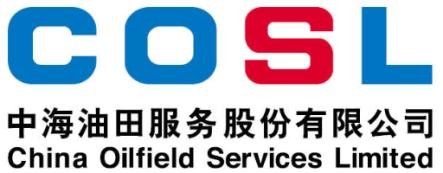 C-S32S is a kind of composite spacer which is used to isolate water-based or oil-based drilling fluids.
FEATURES
Effectively improves slurries stability at high temperature
Adjustable rheology
Suitable for mixing with fresh water and salt water
APPLICATION
Recommended temperature (BHCT): ≤356℉
Recommended dosage (BWOW): 2.0-4.0%
(≤180℃)
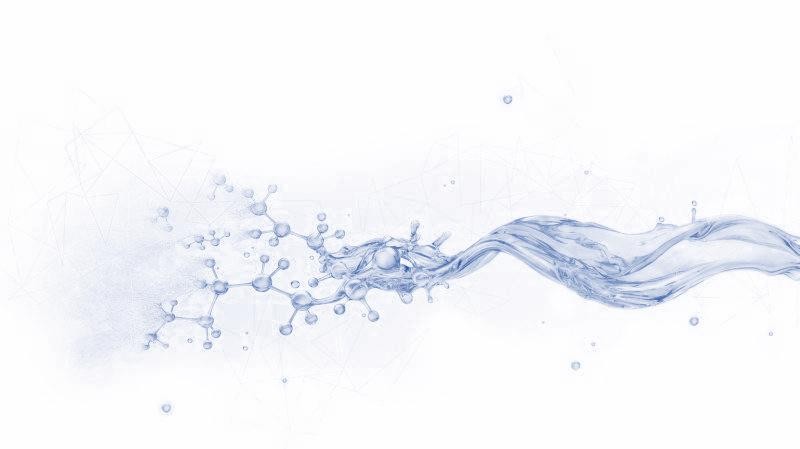 PACKAGE & STORAGE

Specifications of packaging: Composite packaging bag or as per client's requirements
Packing size: 25 kg/sx (55 lb/sx) or as per client's requirements
Storage conditions: Store in dry area. Avoid open flame, strong oxidant, high-temperature environment
Period of validity: 24 months
www.cosl.com.cn
China Oilfield Services Limited
No.81, Xinggong West Street, Yanjiao,
Sanhe, Hebei, China
zhangxd11@cosl.com.cn
+86-10-8452 2344
This information is supplied solely for informational purposes and COSL makes no guarantees or warranties, either expressed or implied, with respect to the accuracy and use of this data. All product warranties and guarantees shall be governed by the Standard Terms of Sale.
Nothing in this document is legal advice or is a substitute for competent legal advice.
Page 1 of 1